THROMBOSIS
Dr. R. S. Gopika M.D. (Hom)
Prof. & HoD
Department of Pathology
Thrombosis
Thrombosis is the formation of a blood clot within the vascular system during life.
  
  The blood clot is adherent to the vessel wall.

A thrombus is always a potential source of further complications. 
The process of thrombosis depends on the interaction of the endothelial cells, platelets, and the coagulation proteins.
Factors promoting thrombus formation /thrombogenesis
Virchow’s triad 
Endothelial/endocardial injury 
Changes in blood flow 
Changes in the composition of blood (hypercoagulability)
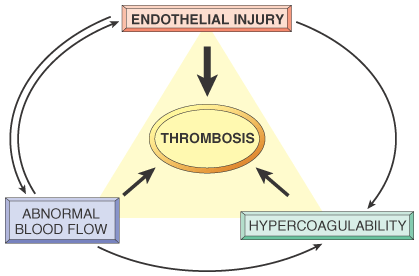 Endothelial injury:
Causes:  
    atherosclerosis (the single most important cause), 
    myocardial infarction, 
    cardiac surgery, 
    inflammatory or immunologic injuries to the heart valves or blood vessels.
Mechanisms:
a.  Adhesion of platelets to exposed collagen at the site of endothelial damage.
   b.  Secretion of ADP and thromboxane A2 by the adherent platelets.
   c.  ADP and thromboxane induce platelet aggregation
   d.  Activation of blood coagulation by:
     (i) The intrinsic pathway, initiated by collagen activation of  FactorⅫ
     (ii) The extrinsic coagulation pathway, initiated by tissue    factor, derived  from damaged endothelium
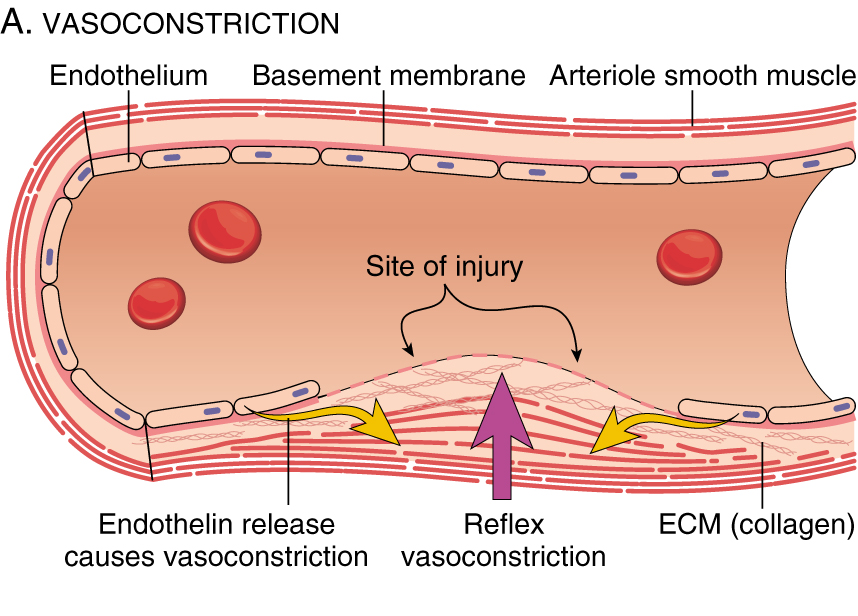 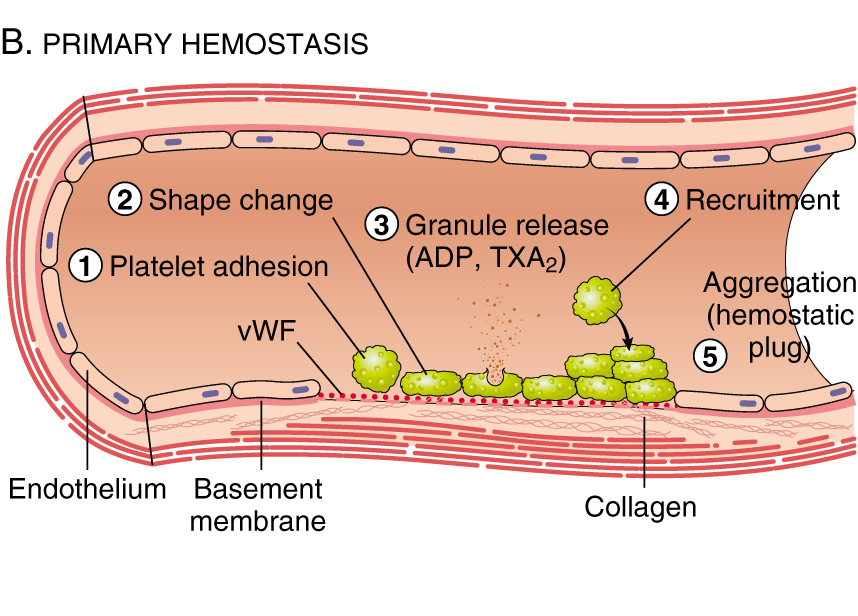 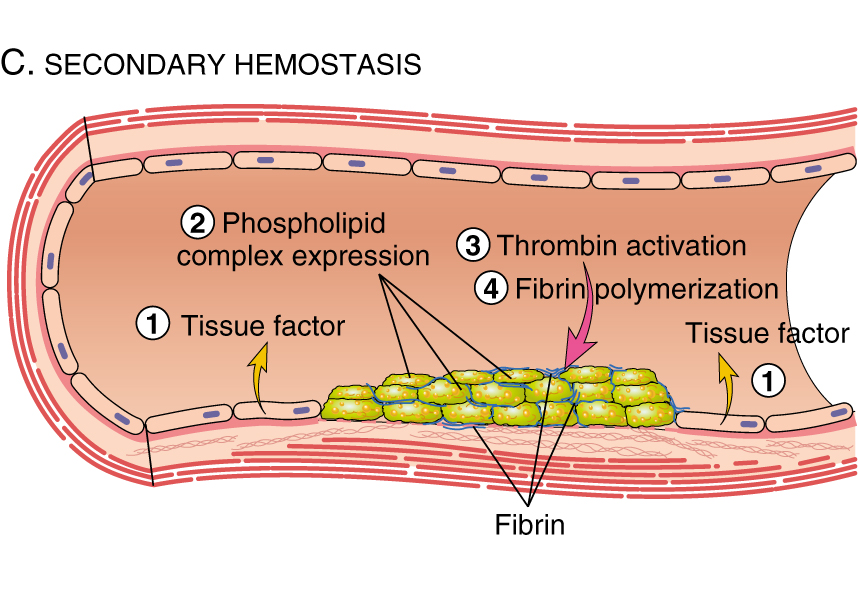 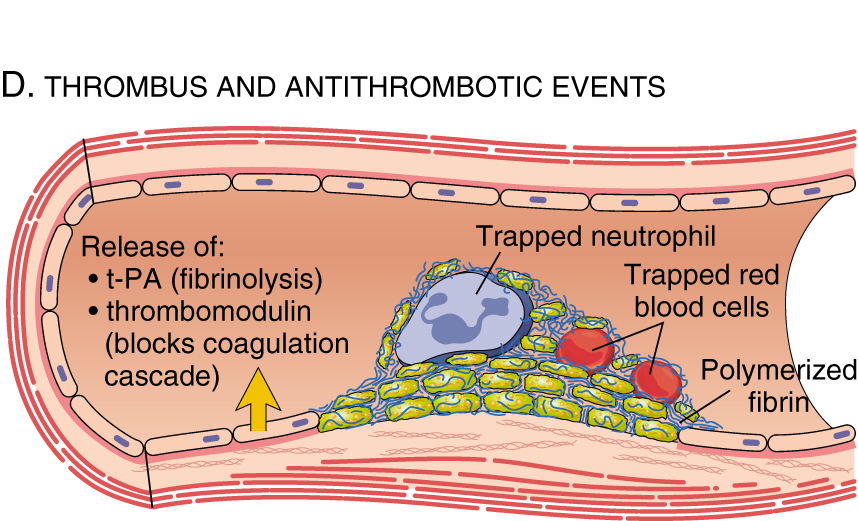 (2) Changes in blood flow:
① Stasis 
    ②  Turbulence /Disruption of laminar flow.
Turbulence and stasis
disrupt laminar flow - bring platelets into contact with the endothelium 
prevent dilution of activated clotting factors by fresh flowing blood 
retard the inflow of clotting factor inhibitors and permit the build-up of thrombi 
promote endothelial cell activation, predisposing to local thrombosis, leukocyte adhesion and a variety of other endothelial cell effects.
Causes
Ulcerated atherosclerotic plaques 
Aneurysms
Chronic dilation of the left atrium (associated with atrial fibrillation)
Bifurcation of arteries (turbulence)
(3) Changes in the constitution of the blood:Hypercoagulability
Following major surgery
      In pregnancy and parturition
      In some users of the oral contraceptive pill
      After splenectomy
     In endotoxic shock, hypersensitivity reactions.  
     In association with some tumors.
     Prolonged bed rest or immobilization 
     Tissue damage (surgery, fracture, burns)
Steps in the formation of a thrombus
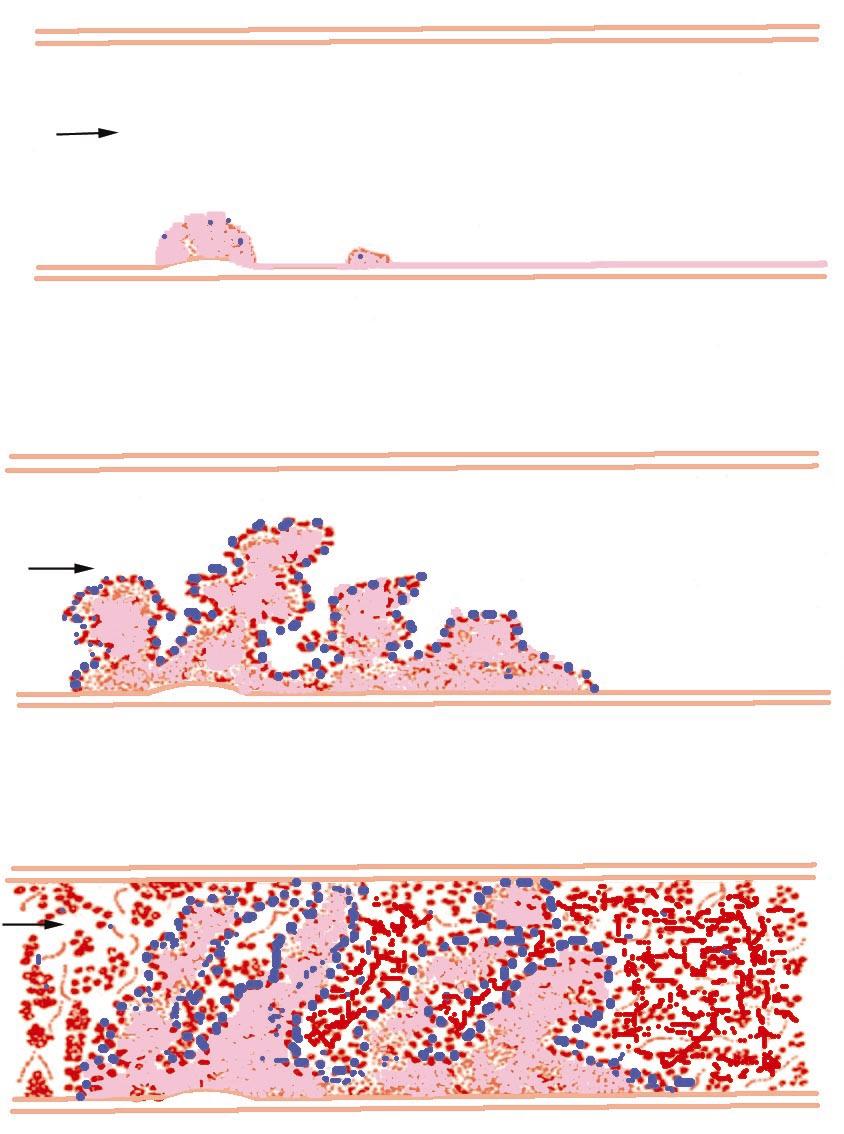 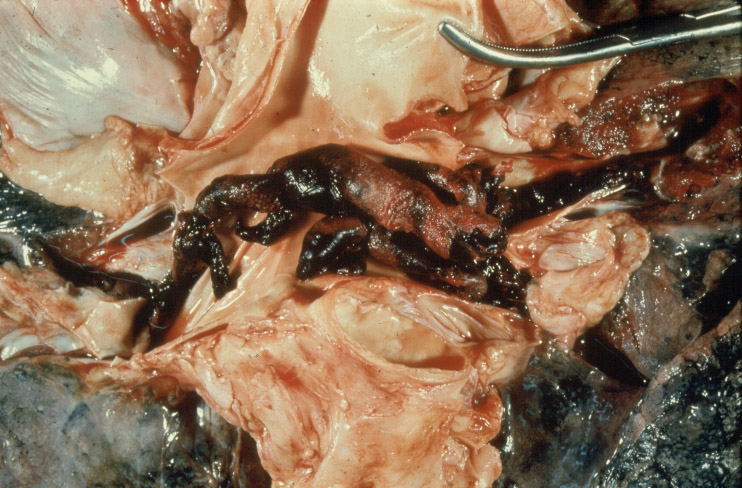 Photo is offered by Prof. Orr
Morphology of thrombi
Location: anywhere in the cardiovascular system (75% in veins and heart, 25% in arteries) 
Aortic or cardiac thrombi are typically nonocclusive (mural) as a result of rapid and high-volume flow 
Arterial thrombi are frequently occlusive 
Cardiac and arterial thrombi usually begin at sites of endothelial injury or turbulence ,Venous thrombi occur in sites of stasis and are occlusive. 
At sites of origin, thrombi are generally firmly attached 
Arterial thrombi extend retrograde from the attachment
Venous thrombi extend into the direction of blood flow; the propagating tail may fragment to create thromboemboli.
Morphological types of thrombi
(1)    pale thrombus
Constitution: alternating layers of platelet
Location: arteria, cardiac valves and the initiative part of venous thrombus
(2)  red thrombus

 Constitution: coagulated red blood cells
  Location: at the end part of venous thrombus
(3)  mixed thrombus

 Constitution: fibrin with meshed red blood cells between platelet layers
  Location: at the middle part of venous thrombus,ball thrombus in cardiac atrium
(4)  Fibrin  thrombus( Microthrombus)

Constitution: fibrin
Location: microcirculatin in DIC
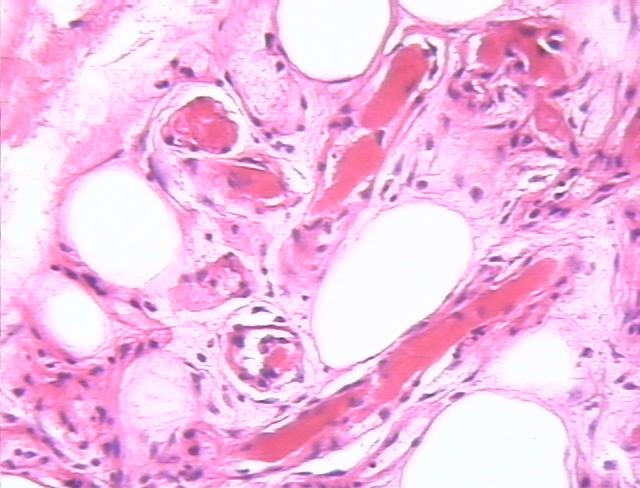 Venous thrombi
Occur in a stagnating environment,
 the thrombi contain more enmeshed RBCs among sparse fibrin strands 
appear as long, red-blue cast of the vein lumen
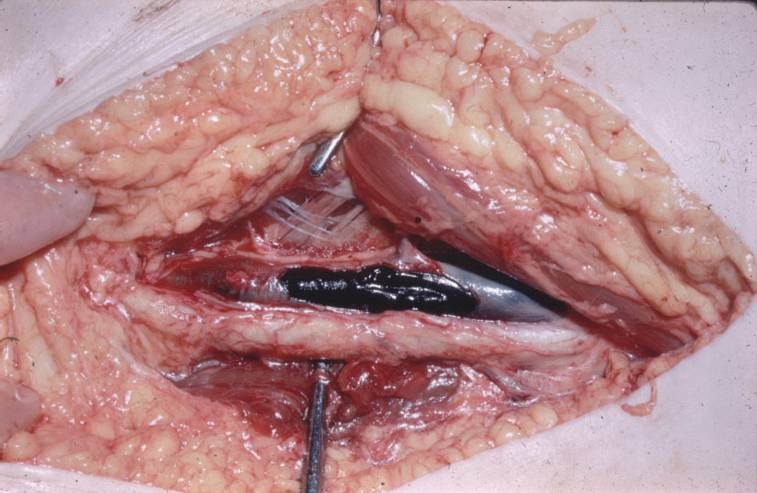 Marked passive 
congestion 
of the left lower leg 
in a patient with a 
deep venous thrombus
Surgical dissection 
of the thrombus.
Arterial thrombi
are usually occlusive; 
the most common sites, in descending order, are coronary, cerebral, and femoral arteries. 
usually superimposed on an atherosclerotic plaque
typically firmly adherent to the injured arterial wall and are gray-white and friable,
composed of a tangled mesh of platelets, fibrin, erythrocytes, and degenerating leukocytes 
pale layers of platelets and fibrin, alternating with darker, RBC-rich layers  ( lines of Zahn)
Valvular thrombi
On heart valves, also called vegetations 
May contain bacteria, e.g., in infective endocarditis 
May be sterile, e.g., in patients with hypercoagulable states, particularly in those with disseminated cancer.
Mural thrombi
Thrombi occurring in heart chambers or in the aortic lumen
Causes of mural thrombi
Abnormal myocardial contraction (due to arrhythmias, dilated cardiomyopathy, or myocardial infarction) 
endomyocardial injury (caused by myocarditis, catheter trauma)
 Ulcerated atherosclerotic plaques and aneurysmal dilation promote aortic thrombosis
Mural thrombi. 
A, Thrombus in the left and right ventricular apices, overlying a white fibrous scar. 
B, Laminated thrombus in a dilated abdominal aortic aneurysm
Consequences of thrombosis:
(1) Resolution: 
(2) Organization and re-canalization. 
(3) Detachment:   thromboembolism  
(4) Calcification: intravascular "stones" are   formed. 
(5)Propagation, causing complete obstruction
Complications of thrombosis
Arterial occlusion: ischemic necrosis of the tissue supplied by the artery (infarction). 
Venous occlusion: obstruction of venous flow and edema of the envolved extremity 
Embolism (regardless of whether the thrombi are arterial, cardiac, or venous). 
Infection. Thrombi are a fertile soil for bacteria and are easily infected. 
Thrombophlebitis. Inflammation of the vein, induced by organization of infected thrombi
Disseminated intravascular coagulation
DIC
A thrombohemorrhagic disorder characterized by the formation of microthrombi in arterioles, capillaries, and venules. 
Formation of these microthrombi consumes the platelets          thrombocytopenia, 
and leads to the depletion of fibrinogen and other coagulation proteins           severe diffuse bleeding
Causes of DIC
Infections – Gram-negative sepsis, N meningitidis  fungal infections 
Neoplasms – carcinomas of the gastrointestinal tract and promyelocytic leukemia 
Massive tissue injury - trauma, burns, and extensive surgery 
Shock – any form 
Obstetric complications – amniotic fluid embolism, eclampsia, and abruptio placentae
Pathogenesis
Intravascular coagulation can be initiated by three often interrelated pathways: 

Activation of Hageman factor initiating the intrinsic coagulation cascade 
Thromboplastins activating the extrinsic coagulation pathway 
Endothelial cell injury
Pathologic findings
Gross: 
     hemorrhages of skin, mucous membranes, serosal surfaces, and viscera 
LM: 
     numerous fibrin microthrombi in small vessels, particularly in the heart, brain, glomeruli of the kidneys, and other sites  +microinfarcts 

Most patients die before such foci of ischemic necrosis become histologically apparent
Laboratory findings
Bleeding tests (prothrombin [PT] and activated partial thromboplastin time [aPTT]) are prolonged 
Thrombocytopenia 
Fibrin degradation products in the urine